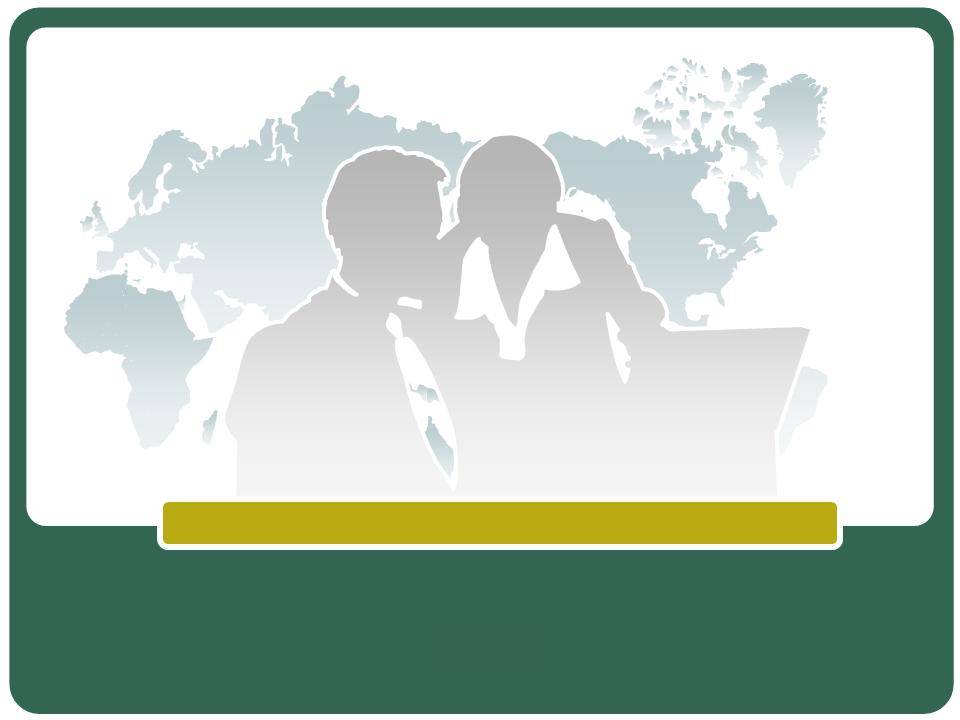 Аналитическая культура современного учителя
Низамиева В.Б., заместитель  директора по УР
МБОУ «Гимназия №6»
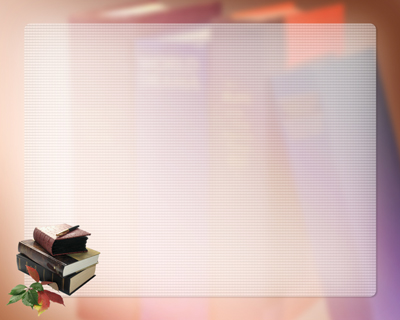 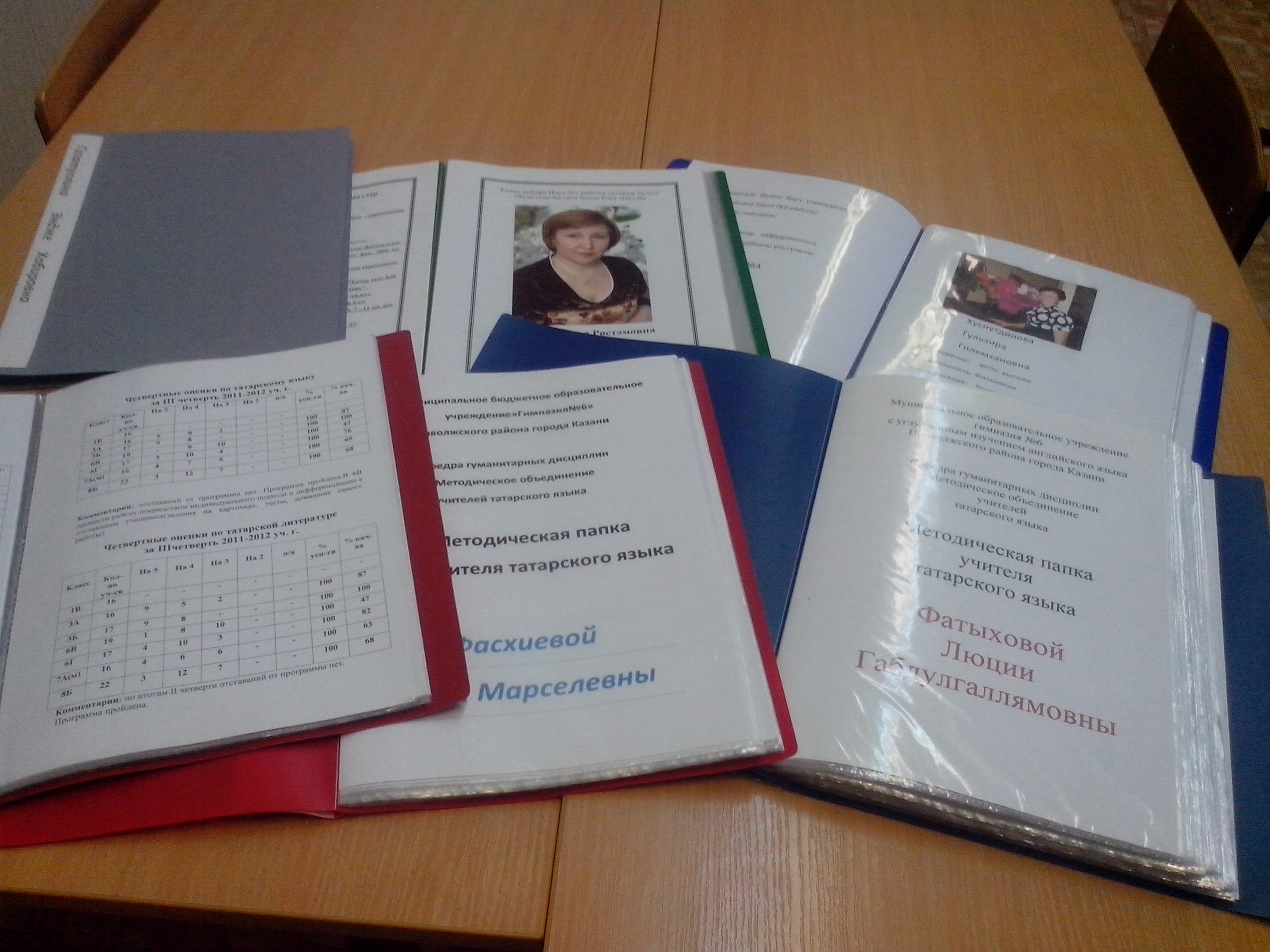 2
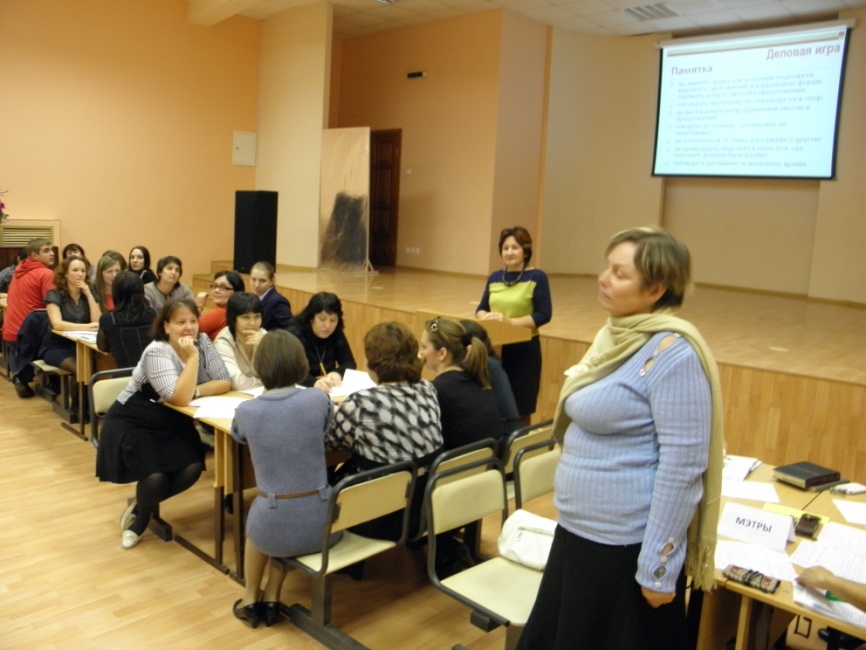 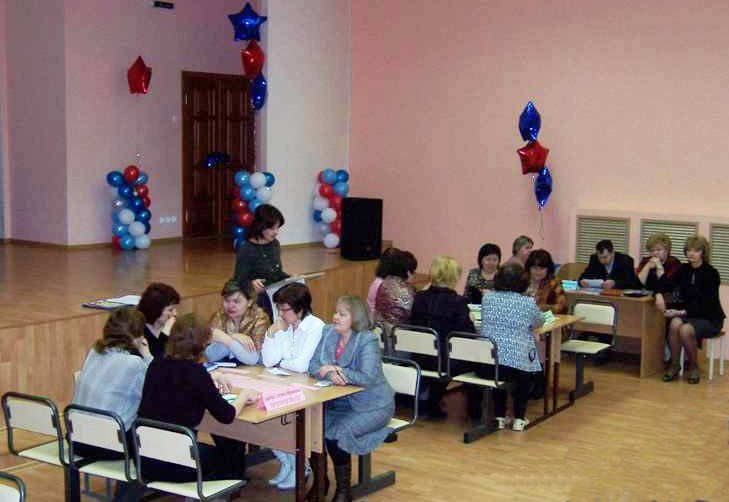 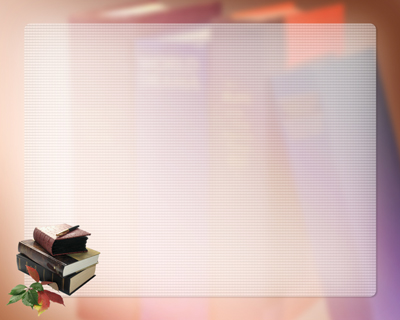 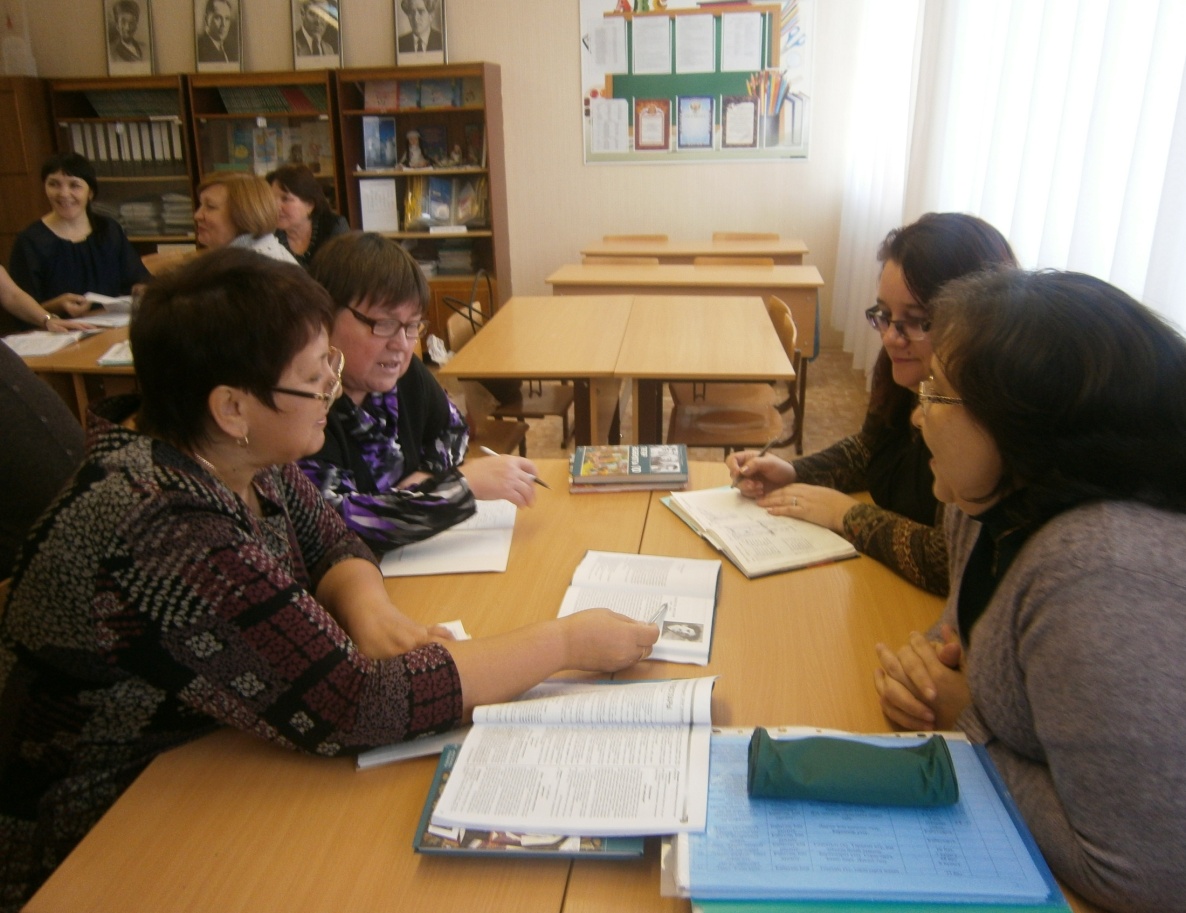 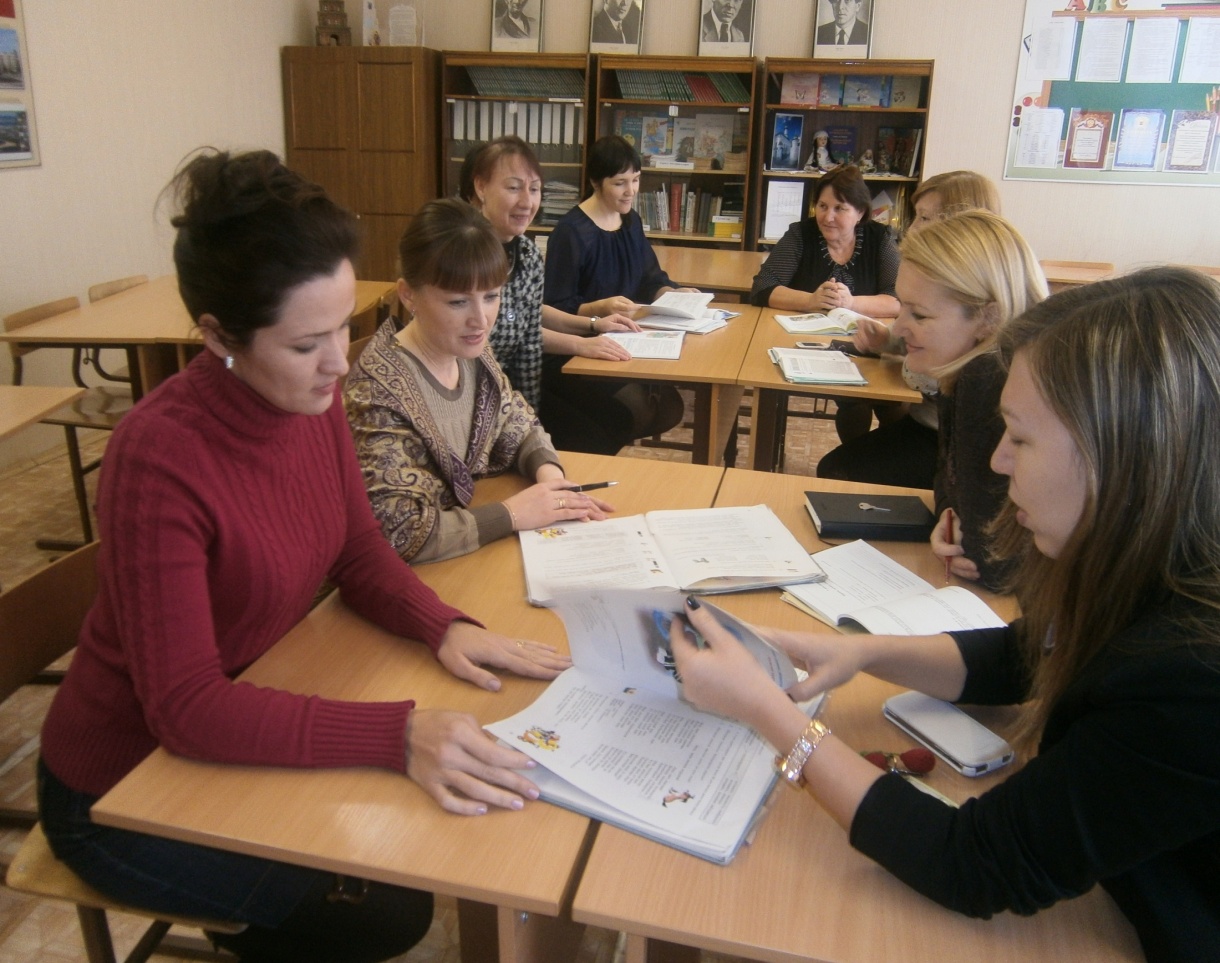 6
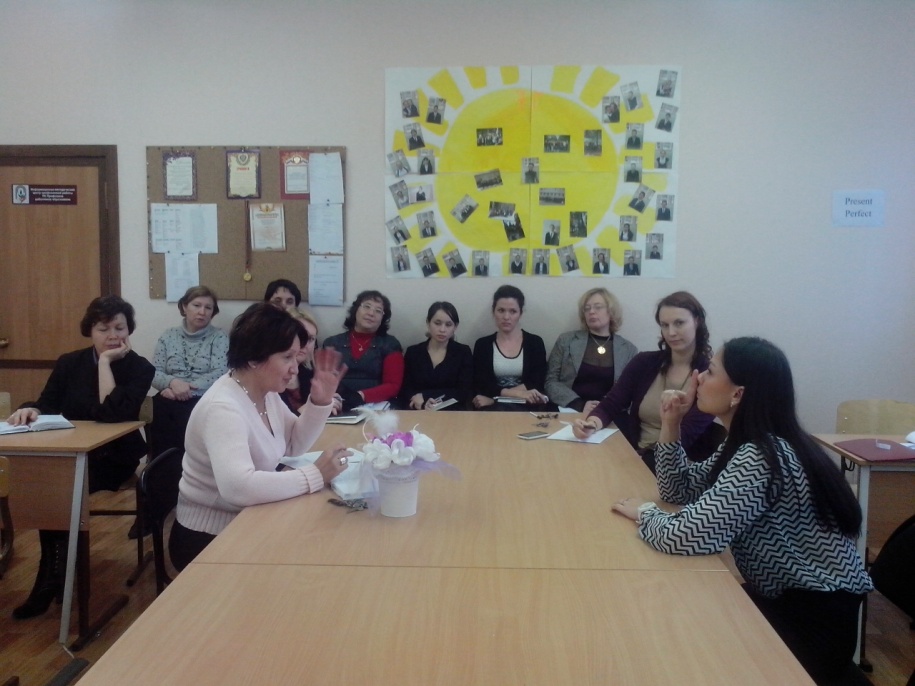 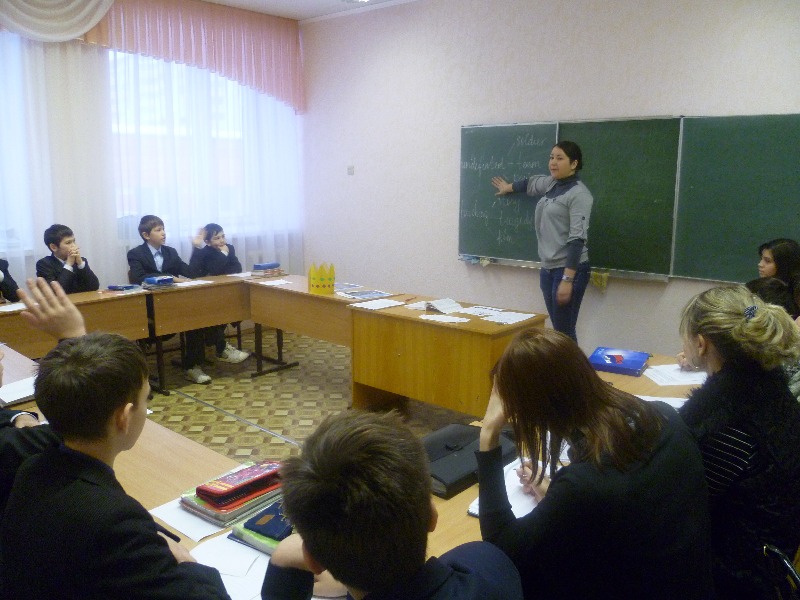 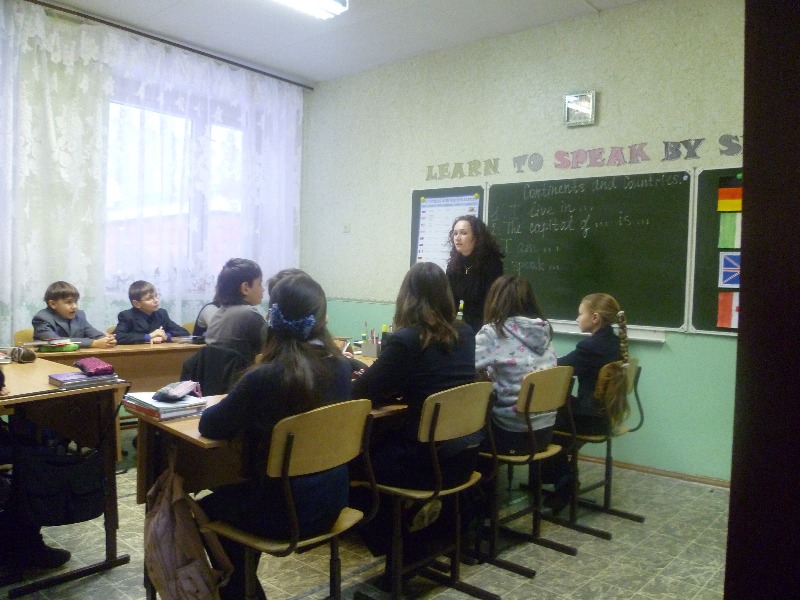 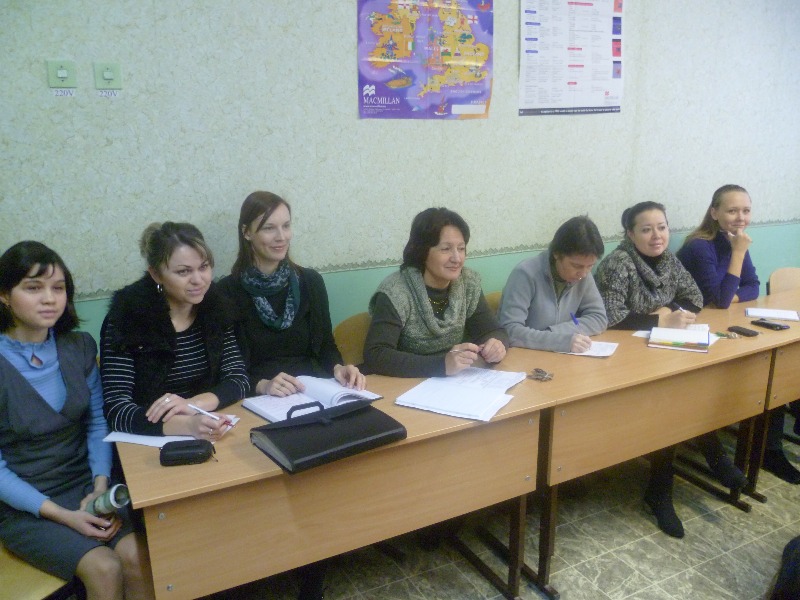 Объяснение-рассказ о целях, задачах,
 действиях,  прогнозируемом результате, 
характеристика группы, класса.
Завуч, наставник, учитель
 и другие начинающие учителя.
Разработка,
      конструктирование урока.
Наставник – коллега – 
аналитик – 
    начинающий учитель.
Методическая неделя:
презентация фрагмента 
урока,  самооценка,
оценка коллег и
наставника.
Совместное 
обсуждение
 и выбор типа урока,
его содержания, 
форм и методов.
     Начинающий – наставник.
Методическая неделя:
анкетирование молодых
учителей о пользе
или недостатках
методического сервиса.
круглый стол:
обмен мнениями, 
выводы.
Постановка методической
учебной проблемы.
Завуч – молодой специалист.
Схема методической помощи начинающим учителям
 в разработке фрагмента урока по предложенной методической теме.
Анкета для молодых учителей.

Считаете ли Вы контроль за Вашей работой объективным?
Испытываете ли Вы чувство страха, когда Вас контролирует администрация?
Говорят ли во время контроля о ваших успехах и положительных результатах?
Говорите ли Вы о своих проблемах руководству школы?
Имеете ли Вы возможность во время контроля  отстаивать собственную точку зрения?
Получаете ли Вы в результате контроля методическую помощь?
Чувствуете ли Вы, что в результате контроля у администрации школы возрастает доверие к вам как к учителю?
Хочется ли вам после проведения контроля работать лучше?
Считаете ли Вы, что контроль приносит пользу вам в профессиональном становлении?          5 – да
                                4 – скорее да, чем нет
                                3 – и да и нет
                                2 – скорее нет, чем да
                                1 - нет
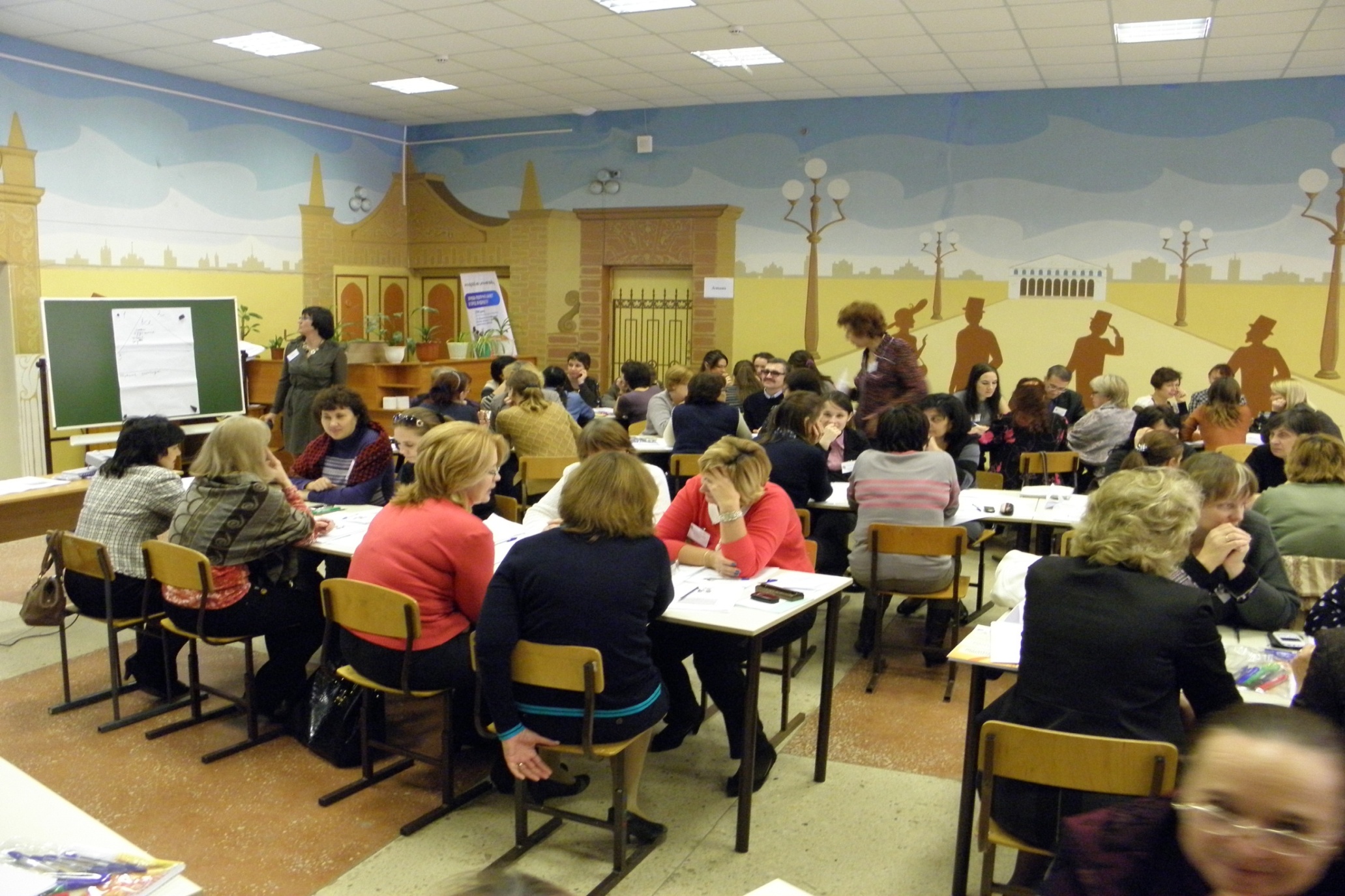 Уровень сформированности надпредметных навыков 
учеников 2 «Б» класса
Оценочная шкала:
1-успеха нет
2-успех крайне редок
3-успешен иногда
4-скорее успешен, чем нет
5-успешен
6-очень кспешен
Вывод:
 диагностика показала, что учащиеся  данного класса владеют основными надпредметными умениями ( механическое чтение, работа с учебником, умения отвечать на вопросы) на удовлетворительном уровне, но  есть затруднения  в составлении монологических высказываний , а также  в  составлении   планов . Это объясняется   возрастными особенностями развития речи и гибкости мышления.
Вывод:
 в результате диагностики было выявлено, что учащиеся легко апеллируют надпредметными умениями: создавать текст по заданной теме, работать с учебником  и источниками дополнительной информации ,действовать по инструкции и шаблону, воспроизводить устные и письменные тексты. Однако,  многие ученики затрудняются в составлении логических схем, тезисов, планов. Это связано   с проблемами недостаточного развития логического мышления,  умением выделять главную мысль.
Уровень сформированности общеучебных умений и навыков 
в 8 классах
[Speaker Notes: Критерии оценивания от низкого уровня до высокого.]
Диагностика состояния по физике общеучебных умений и навыков в 8 классах

(автор методики Репкин  В.И.)
[Speaker Notes: Критерии оценивания от 1 до 6 баллов (от менее развитых умений до навыков)]
Диагностика в 5, 8, 10 кл.
Уровень   обученности    по ведущим предметам (cрез знаний )

Комментарий: Репродуктивный уровень знаний (базовые знания и умения) имеет наивысший рейтинг. Творческий уровень  требует  серьёзной доработки.
Профессиональный уровень. Самодиагностика педагогов.
Выводы:

Анализ результатов самодиагностики профессиональной деятельности педагогов свидетельствует о том, что по всем критериям педагогический коллектив находится на уровне выше среднего и высокий.

Рейтинг профессионализма педагогов:
1 критерий – 70%
2 критерий – 74%
3 критерий – 88%
4 критерий – 55%
5 критерий – 59%
6 критерий – 85%
7 критерий – 77%
8 критерий – 88%
9 критерий – 88%

Выводы:
На оптимальном уровне находятся следующие умения:
88% - умение анализировать свою деятельность.
88% - умение формировать общеучебные навыки.
88% - умение добиваться уровня обученности учащихся.
85% - умение работать дифференцированно.
Необходимо развивать навыки педагогов по работе:
по педагогическим технологиям – 55%;
знание психологии учащихся – 59%;
создание собственных разработок – 70%
Результаты самодиагностики. Коммуникативная культура, 
и этика педагогов гимназии.
При анализе итоговых данных уровень развития коммуникативной культуры выстроился следующим образом:
1 критерий – 88% на высоком и выше среднего уровнях.
2 критерий – 92%
3 критерий - 96%
4 критерий – 100%
5 критерий -88%
6 критерий -91%
7 критерий -91%
- Корректны, учитывают мнение других – 100%
- Создают позитивный микроклимат - 96%
- Демократический стиль общения с учащимися, пользуется уважением 
учащихся – 92%
Меньше учителей с лидерскими качествами.
Умение сотрудничать с родителями.
Рейтинговый анализ педагогической  деятельности учителя.
Анкета №2

5 бальная оценка факторов, стимулирующих саморазвитие и факторов, препятствующих.
  5 – да (препятствуют или стимулируют)
  4 – скорее да, чем нет
  3 – и да, и нет
  2 – скорее нет
  1 – нет   
Препятствующие факторы:
Инертен
Разочарован в результате неудач
Нет поддержки и помощи от руководителя
Зависть, ревность окружающих, отрицательно настроенных на перемены в Вас
Отсутствие обратной связи с коллективом и руководителями (они не имеют объективной информации обо мне)
Состояние здоровья
Недостаток времени
Жизненные обстоятельства
Стимулирующие факторы:
Методическая работа
Обучение на курсах
Пример и влияние коллег
Пример и влияние руководителей
Организация труда в школе
Доверие
Новизна деятельности и возможность экспериментировать
Самообразование
Интерес к работе
Возрастающая ответственность
Возможность получения признания в коллективе.